Project onDeveloping and Implementing an Impact-based Severe Weather Warning System
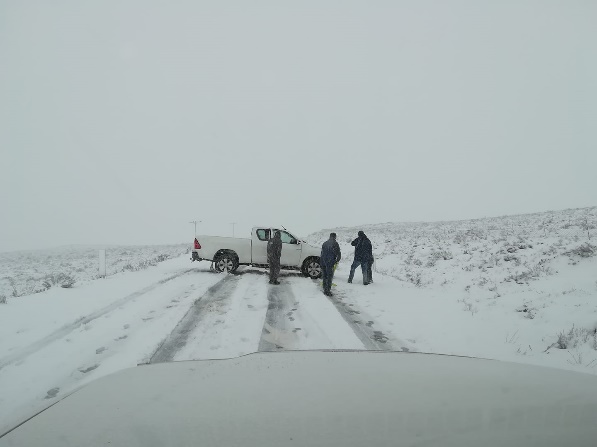 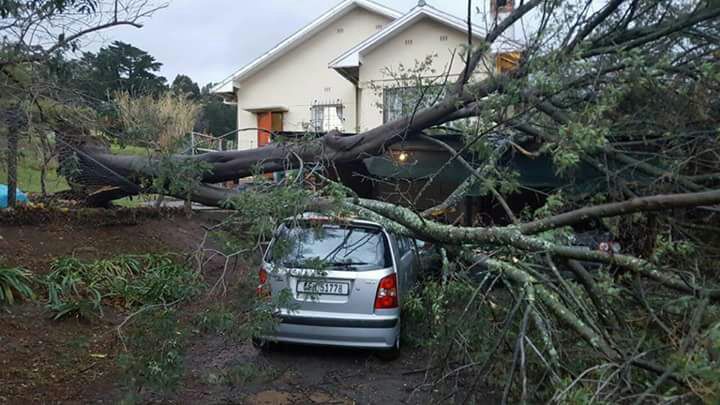 South African Weather Service 
  and 
National Disaster Management Centre
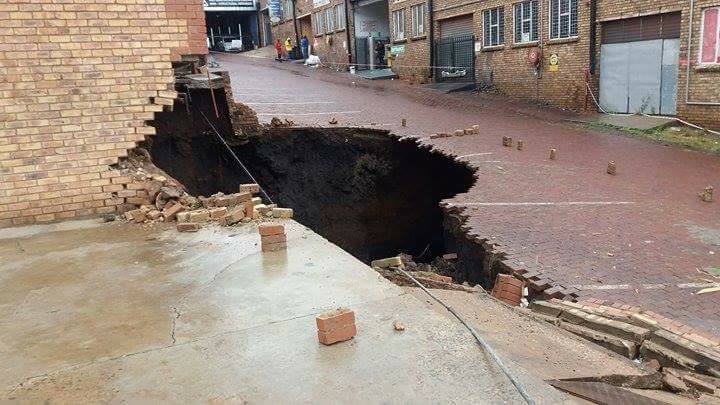 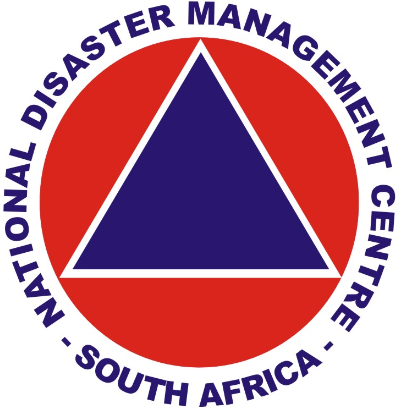 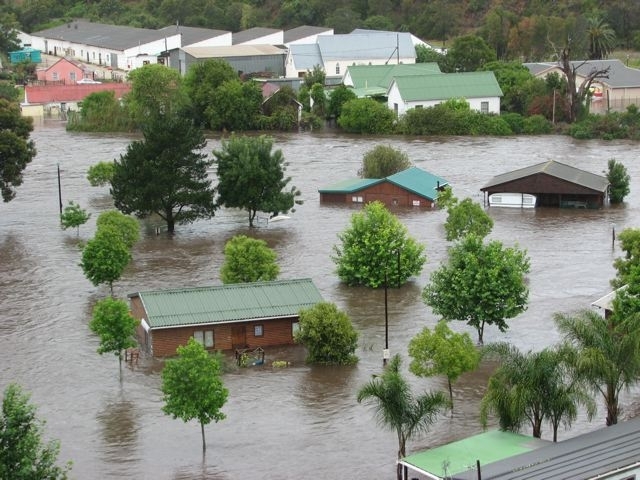 What is it about?
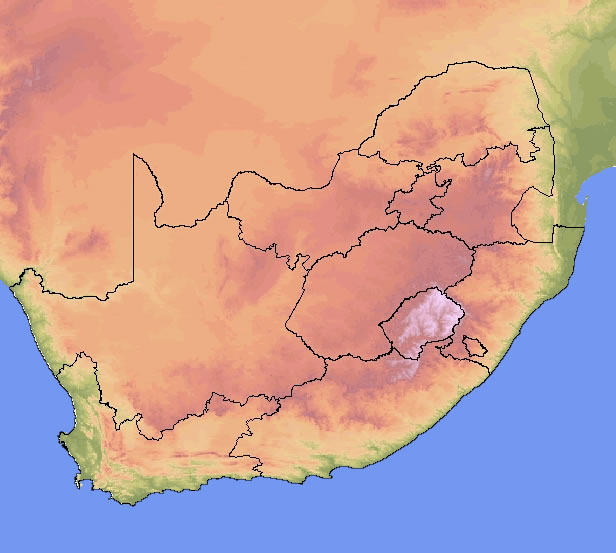 Current Warning: Heavy rain of more than 50mm in 24 hours is expected
So??
What does it mean to me?
2019/03/19
Templ ref: PPT-ISO-colour.001   Doc Ref no:
2
International Developments?
WMO: Disconnect between warning of hydromet events, and the understanding of their impacts
‘Weather warnings need to be more tailored towards the end-user’ (KNMI)
‘Weather warnings should only be issued if severe weather is expected to have an impact’ (UK)
IMPACT-BASED WARNINGS
UK implemented in 2011
WMO Guidelines (latest version 2015)
Europe, USA, Australia in various versions 
Pilot projects by WMO in Myanmar, Mauritius, Mozambique, Malaysia, etc.
2019/03/19
Templ ref: PPT-ISO-colour.001   Doc Ref no:
3
Subsequent SA Disaster Management Survey and meetings (in 2013)
Challenge from Disaster Managers:
Clear requirement of matter-of-fact information, i.e non-scientific and to the point – minimize need for complex interpretation
The need for improving communication to users to enable their effective decision making
“Just tell me what is going to happen, when, where and how serious it is”
2019/03/19
Templ ref: PPT-ISO-colour.001   Doc Ref no:
4
What is Impact-Based forecasting?
To:
Moving from:
What the weather will be: (Meteorological thresholds)
- 50mm in 24 hours
- 35 knot winds
What the weather will do: (Impact Warnings)- Roads flooded- Communities cut off
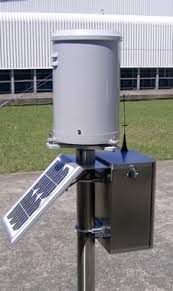 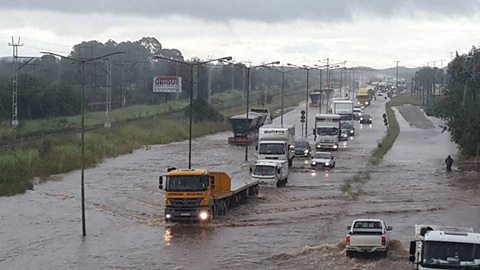 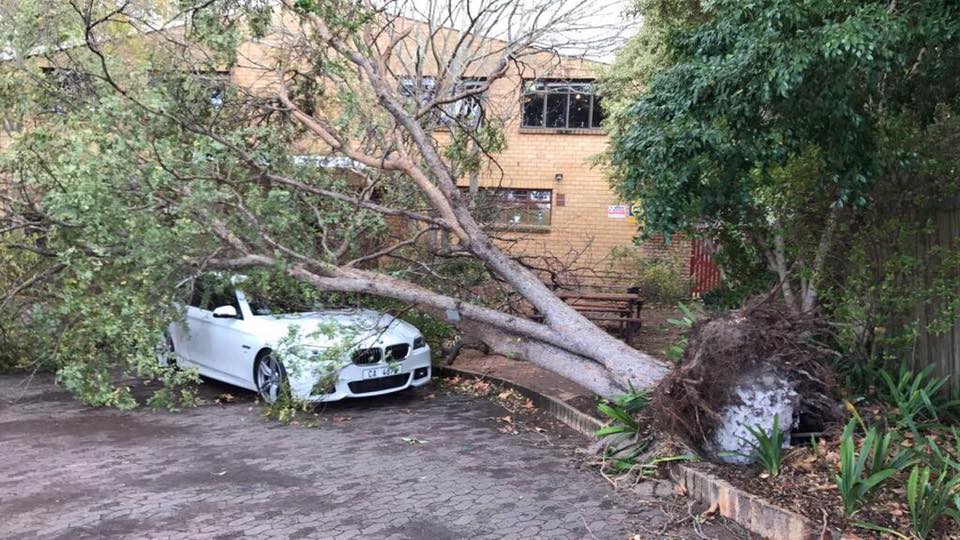 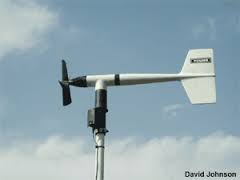 2019/03/19
Templ ref: PPT-ISO-colour.001   Doc Ref no:
5
We need to change from this to….
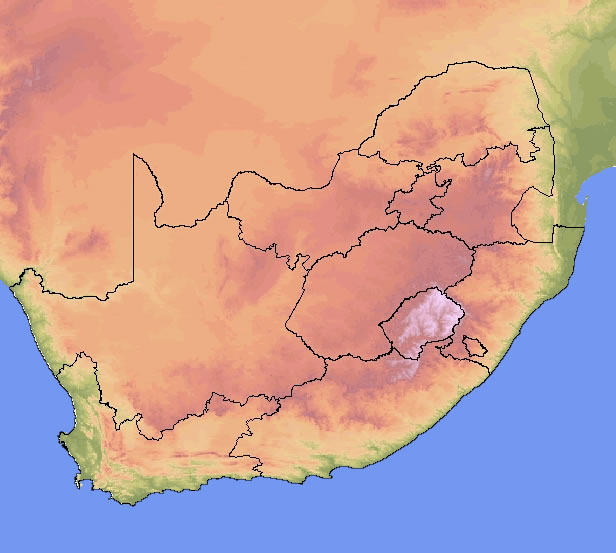 Current Warning: Heavy rain of more than 50mm in 24 hours is expected
2019/03/19
Templ ref: PPT-ISO-colour.001   Doc Ref no:
6
An impact-based Early Warning System
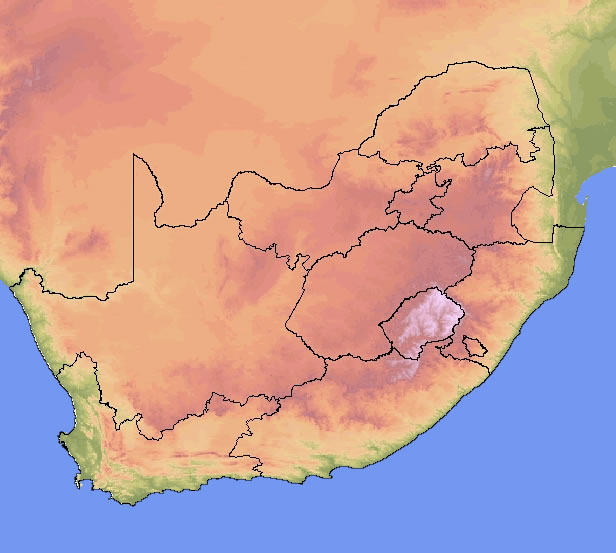 Warning: 1. Orange warning for rain with a medium likelihood of significant impacts2. Yellow warning for rain with a high likelihood of minor impacts
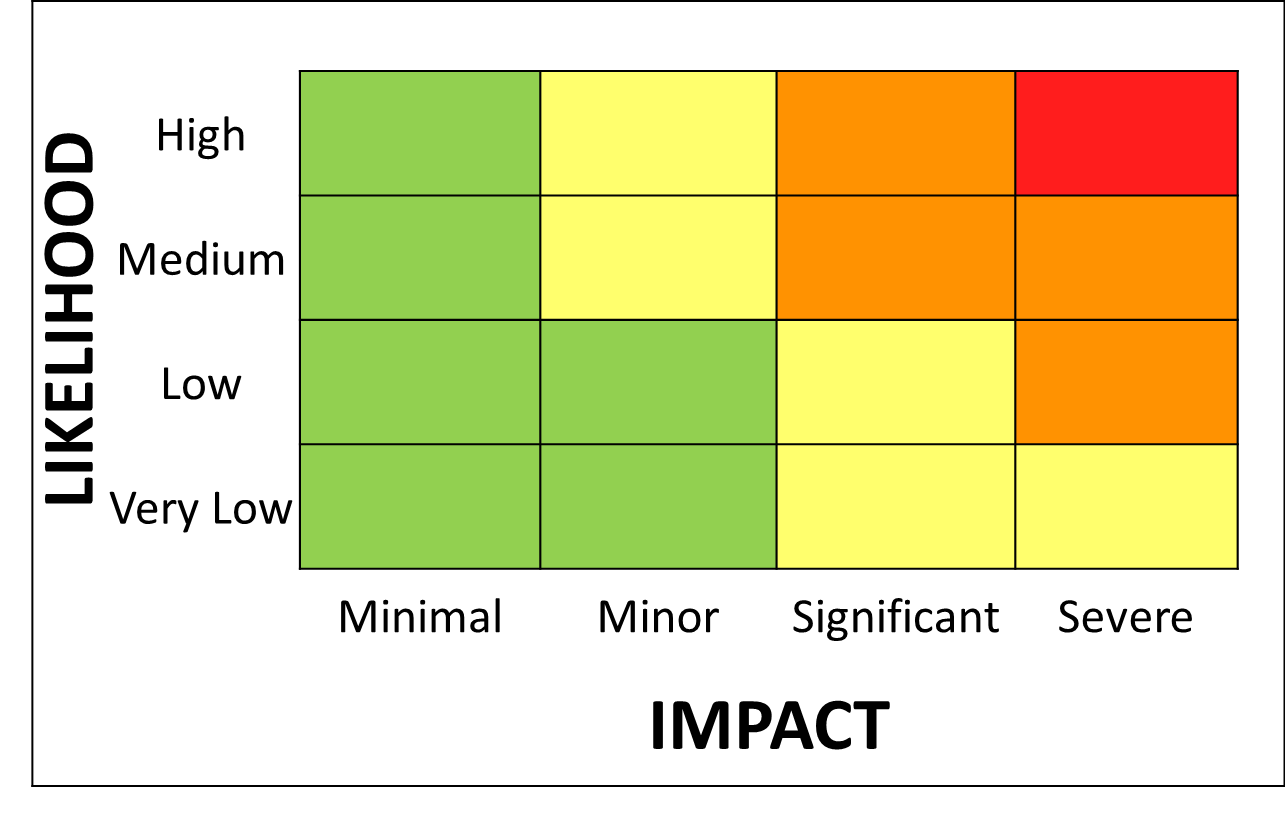 2
1
2
1
2019/03/19
Templ ref: PPT-ISO-colour.001   Doc Ref no:
7
So, how does it work?
Impact tables helps with high-level distinguishing between less severe and more severe impact levels
Impact level depends on vulnerability in local area to impacts 
Content determined by collective disaster management input
Generic description of different impact levels
[Speaker Notes: Put in rainfall impact table]
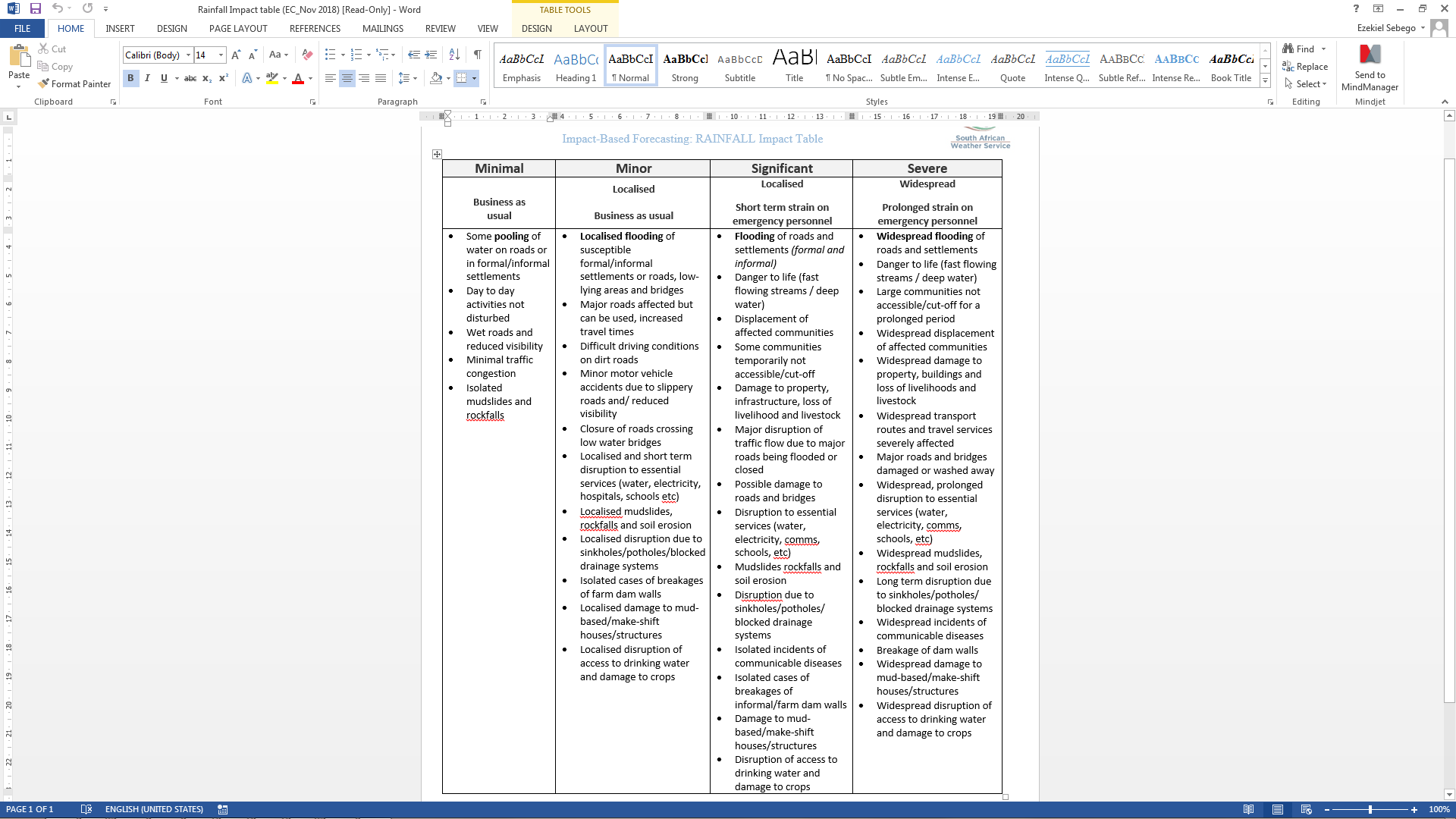 Example of Impact table
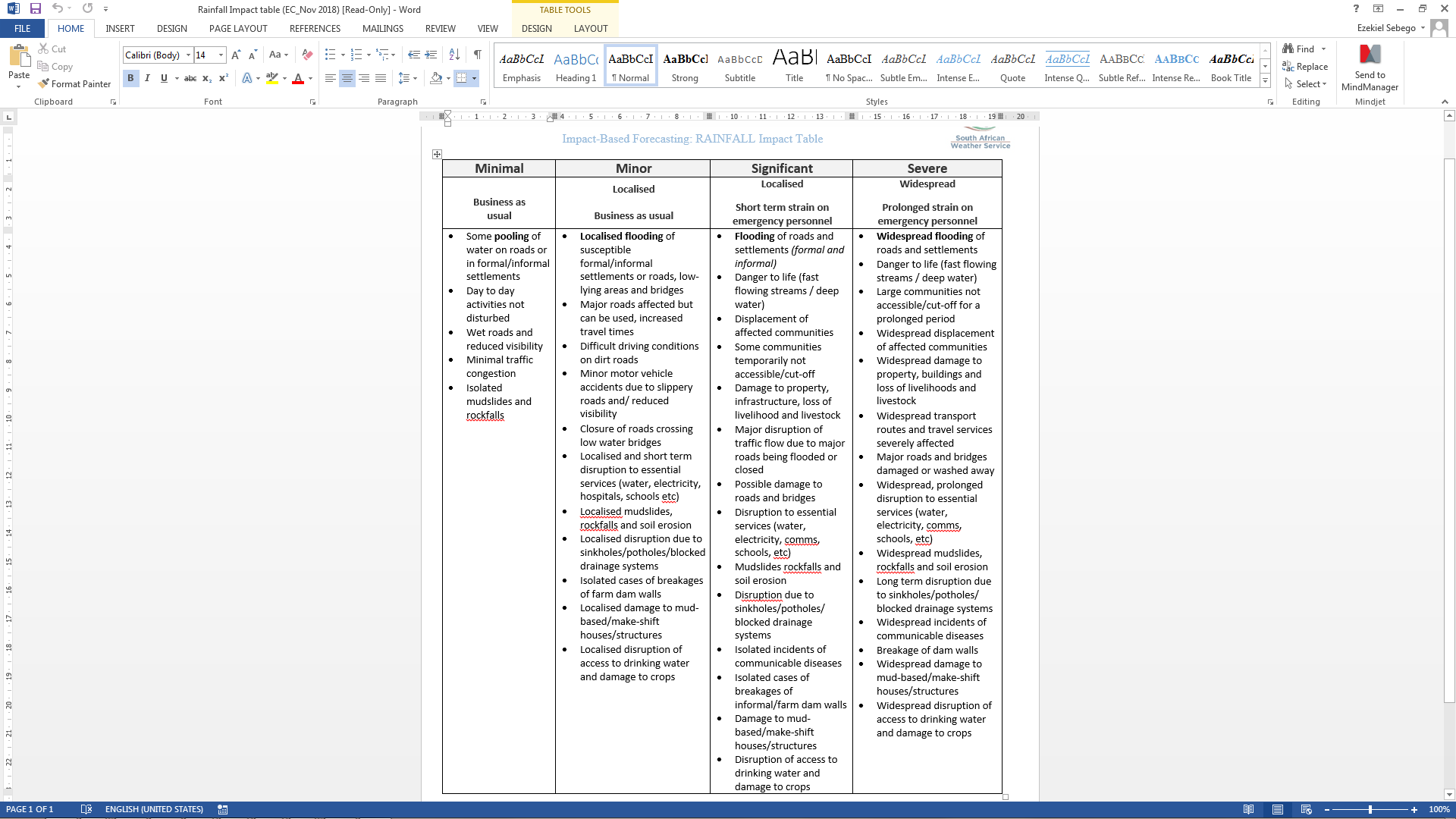 [Speaker Notes: Check recent events in KZN]
Example of Impact-based warning
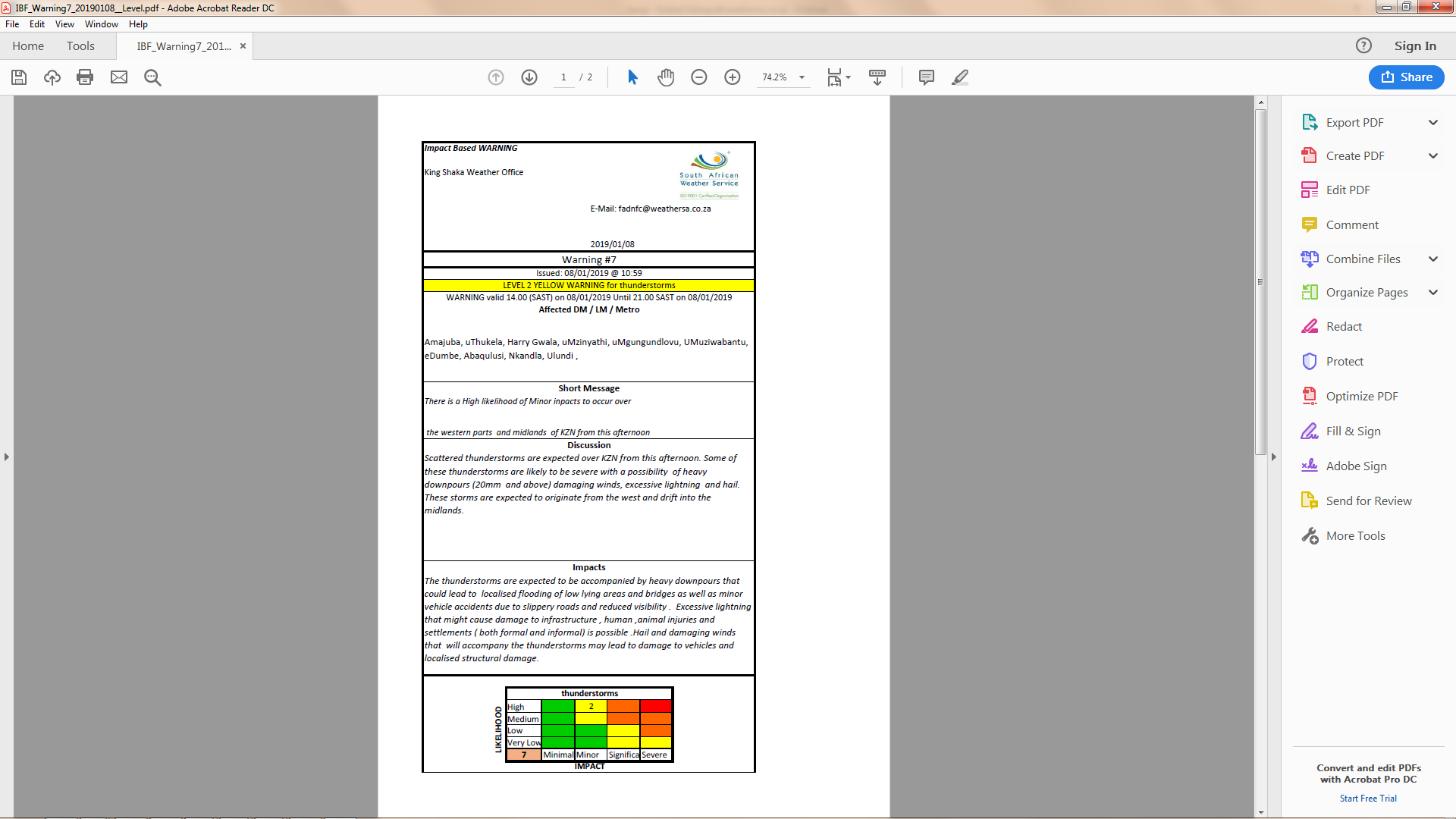 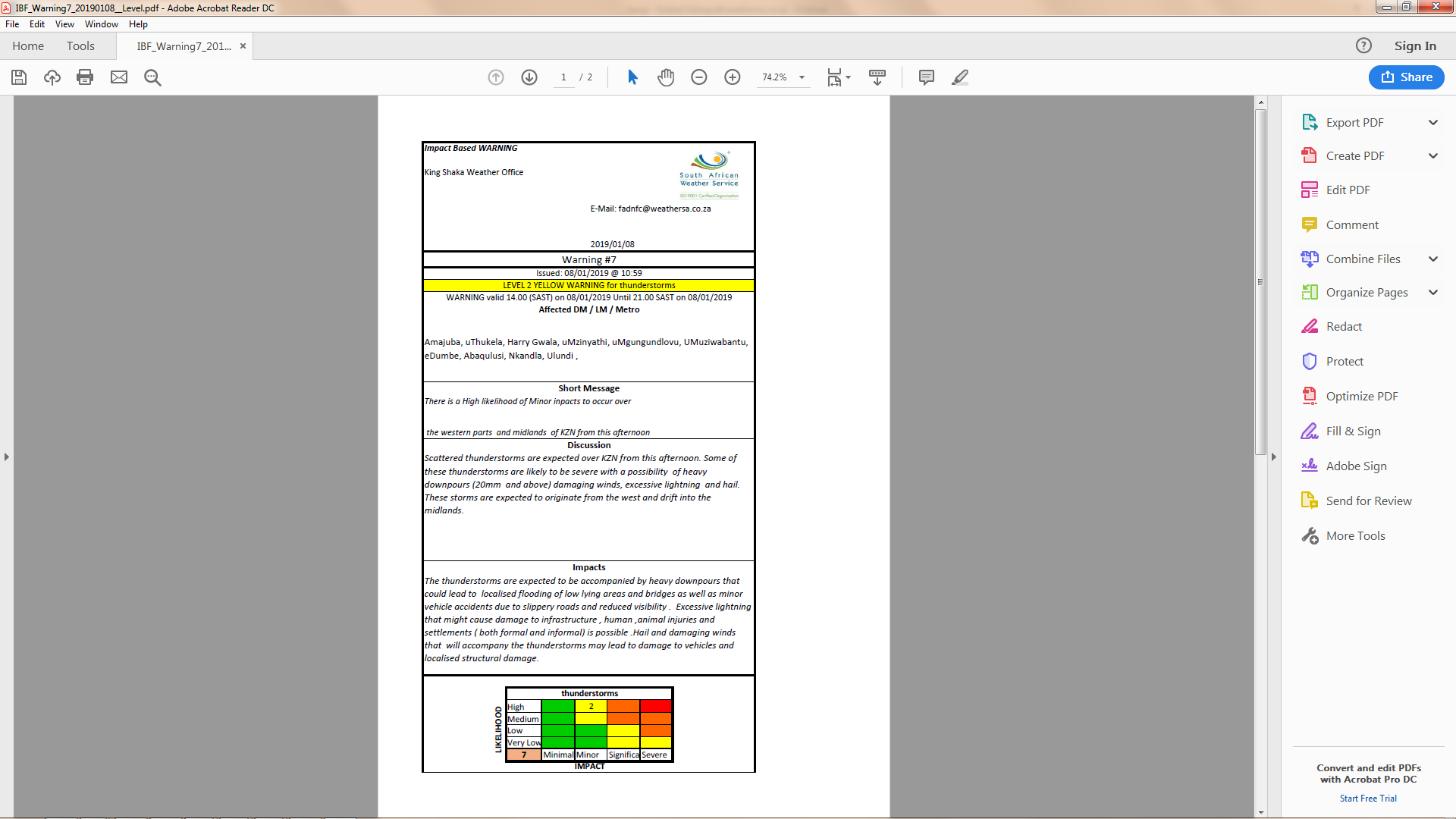 [Speaker Notes: Check recent events in KZN]
Other IBF products
Weekly outlooks will be sent to DM from each weather forecasting office to give an overview of the following 7 days
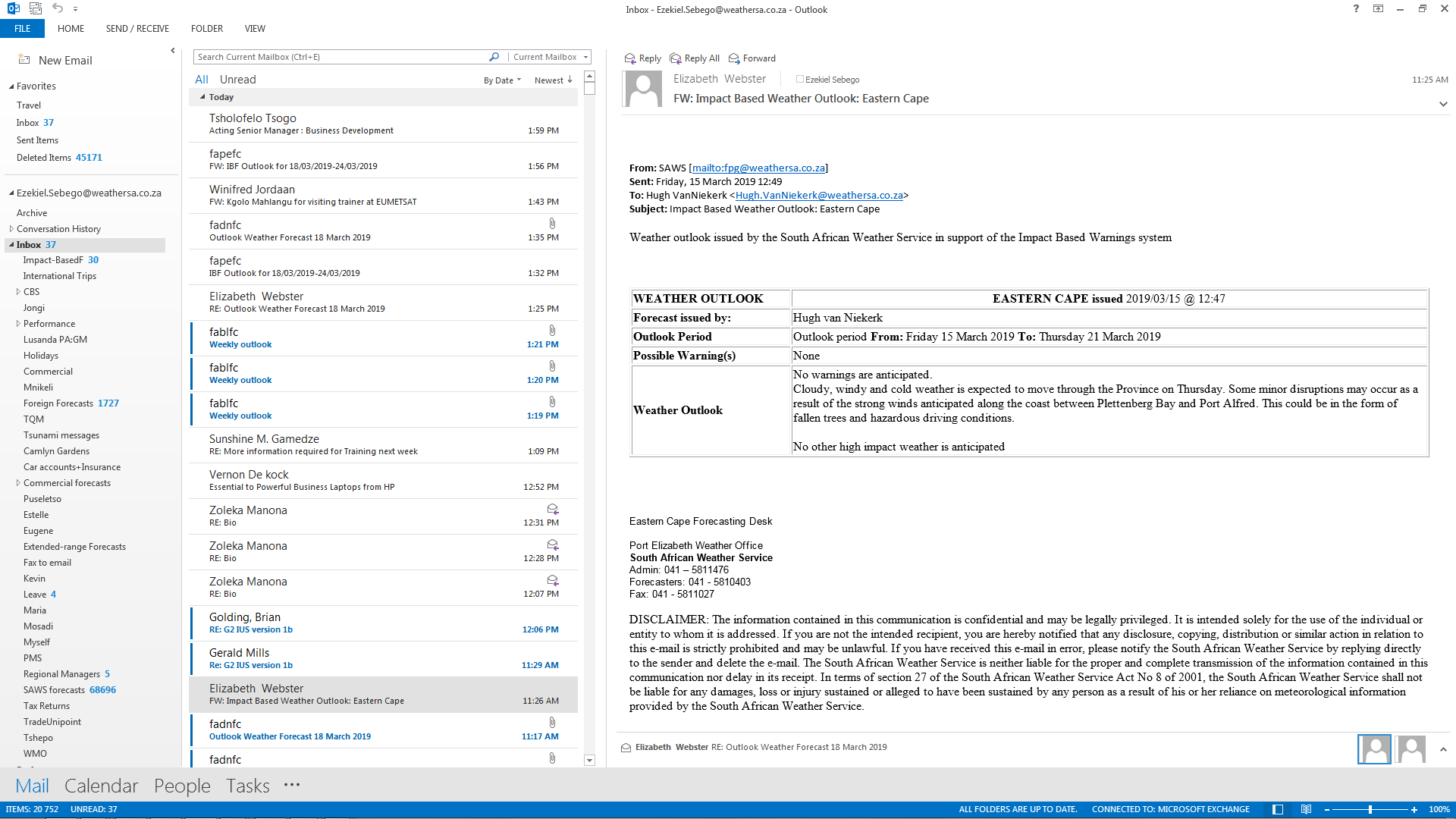 2019/03/19
Templ ref: PPT-ISO-colour.001   Doc Ref no:
12
Integrated “end-to-end” EWS
Coordination
PDMCs, MDMCs impact assessment
SAWS monitoring weather & initiate alerts
Large Scale weather patterns
Impact-Based SWWS
Warnings issued:
Yellow, orange, red
National, regional, 
local scale weather impacts
Media
DM structures
Dissemination platforms
CB EWS
Community, “house” scale social impacts
Cities, Towns
Rural villages, informal settlements,  Communities
Conclusion
It is a user oriented, easy to understand, risk-based Early Warning System, adapted for South African conditions.
It will result in a joint ownership of warnings (system involves participation of DM before issuance of Orange and Red warnings)
This concept has been introduced in DRR, can be extended to other spheres like energy, agriculture, retail etc.
These warnings will replace the current warning system from mid-May.
Future developments will include the use of GIS-based vulnerability data to pin-point areas at highest risk.
Warning verification methods to be developed.
Thank You
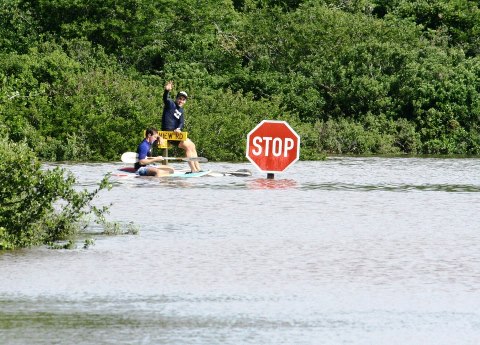